USGS Training and Special Projects
Training: 3 Annual technical training courses held at Hydrologic Instrumentation Facility (HIF). Basic Electronics and Troubleshooting Instrumentation, Satellite Data Collection Platform Installation and Operation Workshop, QW Probes Installation, Operation, Calibration and Maintenance.
Average 1 or 2 training courses held at Water Science Centers annually.
Through MOU’s, pending training being held for outside entities: International Boundary and Water Commission in May and the National Water Agency (ANA) of Brazil in September.
SWaTH, CO-OPS NOS/NWLON- Cooperative efforts between USGS and NOAA for monitoring water levels. In order to meet reporting requirements, USGS requested 6 minute interval windows and is working with NOAA toward obtaining more.
NWLON
1.1 NOS National Water Level Observation Network
The Center for Operational Oceanographic Products and Services (CO-OPS), a part of the National Ocean Service (NOS) manages the National Water Level Observation Network (NWLON) of approximately 210 continuously operating water level observation stations in the U.S. coastal zone, including the Great Lakes.
Surge, Wave, and Tide Hydrodynamic (SWaTH) Network
Entire proposed network consists of about 1,000 sites: 76 non-USGS stations 
162 coastal stations/tidal streams 
60 rapid-deployment gages 
384 temporary storm-tide sensors 
217 temporary wave sensors 
102 temporary barometric-pressure sensors 

Pre-emptive network 
Northeast Coast from Virginia to Maine 
Nor’easters and tropical storms of varying magnitude 
Data distributed through an online mapper termed Short-term Network
SWaTH
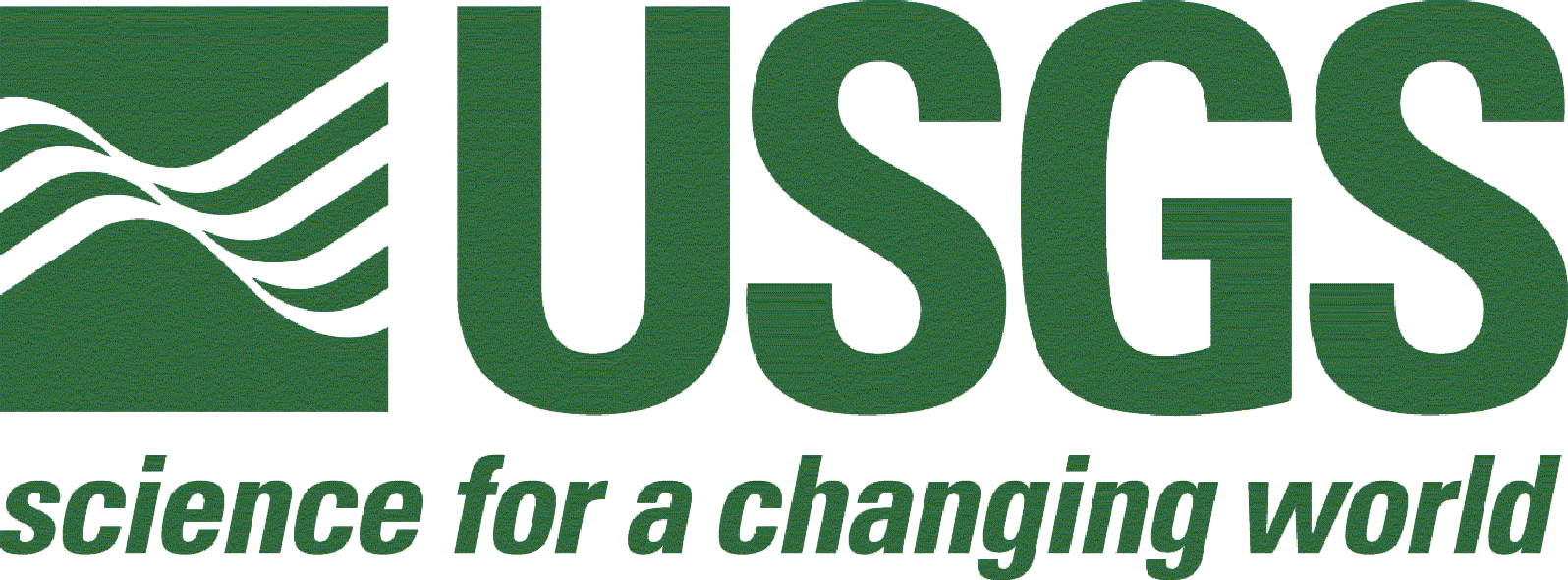 Telemetry Activities
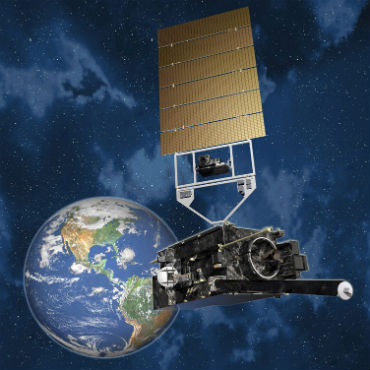 USGS Telemetry System
May 2016
U.S. Department of the Interior
U.S. Geological Survey
[Speaker Notes: Picture is artist conception of the new generation of GOES satellite, GOES-R, slated for launch in FY 2015.]
Telemetry Background
GOES telemetry has served, and continues to serve, the USGS well.  
Much of the visibility and awareness of our work today is a direct result of the visionary exploitation of this technology by the USGS decades ago.   
Limitations of the system could put the USGS at risk of losing its leadership role in collecting and delivering high-quality, relevant data to its customers/cooperators. 
GOES telemetry is currently only one-way.
As new and more capable options for telemetry become available it is important for the USGS to think and act strategically to facilitate and lead a successful transition to new technology in places where it is appropriate.
[Speaker Notes: Data collection is the foundation of our work. Real-time data telemetry is the fastest way that information can be disseminated.
1)New generation water quality sensors collect and deliver far more data than the existing GOES bandwidth can manage.
2) Other potential large data streams that could be collected at sites and delivered to data bases and web sites independent of GOES, include a range of hydroacoustic measurements, and still- and video-images.
3) Significant efficiencies and cost savings might be achieved if activities like device troubleshooting, device programming, sensor calibrations, and offset corrections could be accomplished via telemetry rather than with in-person site visits.]
OUR TASK
The Telemetry Technology Team is tasked with evaluation of the current state of telemetry usage in the WMA and providing a plan for moving forward with new technologies.
Team Members
Richard Pardee (Team Lead/WMA Radio Liaison Officer)-HIF
rwpardee@usgs.gov	Office: 228-688-2111
Gerald Kunkle (Electronics Engineer)-HIF
gkunkle@usgs.gov	Office: 228-688-2108
Scott Kimball (Hydrologic Technician)-HIF
skimball@usgs.gov	Office: 228-688-1589
Jeff East (WSC Data Chief/HAWG Rep.)-TX
jweast@usgs.gov	Office: 936-271-5326
Dan Schwitalla (NWIS/GOES Specialist)-FL
ddschwit@usgs.gov	Office: 813-498-5022
Nancy Hornewer (WSC Field Hydrologist)-AZ
njhorew@usgs.gov	Office: 928-556-7275
Ben Glass (WSC Field Hydrologic Technician)-CO
brglass@usgs.gov	Office: 303-236-6936
[Speaker Notes: The team members come from different backgrounds as well as different locations.]
Team Charter
Document the current state of GOES usage/cost
Map and understand GOES data transmission from point of collection to finalization in NWIS
Research WMA commonly-used telemetry options and equipment
Research alternative telemetry options
Evaluate all telemetry options in terms of advantages, disadvantages, and costs
Develop a 5-year recommended strategy for moving forward with telemetry technology
GOES TELEMETRY NETWORK
[Speaker Notes: We will first discuss the GOES DCS system currently the primary telemetry method used by WMA. This is an artist’s depiction of the GOES-East (GOES-13) satellite.]
Data Transmission - point of collection to finalization in NWIS
[Speaker Notes: By implementing new technologies, the overall data flow would effectively remain the same as the GOES message flow seen here with the exception that any large-scale alternative would either co-exist with or replace the GOES and DOMSAT satellites in the diagram. If a satellite system were to replace GOES, all of its data handling would most likely be done by the USGS Emergency Data Distribution Network (EDDN) (http://eddn.usgs.gov/) ground station located at the USGS Earth Resources Observation and Science (EROS) Center in Sioux Falls, SD (http://eros.usgs.gov/). Any  non-satellite based systems would be fed directly into NWIS via the LRGS system.]
Strengths & Weaknesses - GOES
Strengths
Reliable
Low Operational Cost
Established Infrastructure
Adequate for most existing sites as currently operating
Government owned
Geostationary Satellite
Message traffic processing already in place
Weaknesses
Very limited in size and frequency of data transmissions
With new GOES-R satellites, message size/speed will not change
Unusable for media transmission
1-way communication (*2-way communications via GOES has met many obstacles.) 
Limited upgradability
Lack of alternate or supplemental telemetry supported.
[Speaker Notes: *Over the years, discussions regarding design and implementation of 2-way communications via GOES have been held. The funding for the development and testing  is difficult to obtain from the various agencies/members of the Satellite Telemetry Interagency Work Group (STIWG). Prior progress with agreements and funding took an extended period of time forcing the developer to halt development. A new RFI/RFQ is being created to pursue this topic again, but it will undoubtedly be at an increased cost and convincing developer that there is a business case could be difficult. Again, as history has shown, obtaining funding from the various members is anticipated to be difficult.]
GOES – Current Usage and Cost
GOES Annual Usage and Costs
Number of active GOES sites in the WMA =  ~9500-10,000 
~40%W; 60%E 
42 GOES Channels Used by WMA currently. 
Total average cost per WSC for GOES channel usage is ~$130/year (actual cost per WSC is based on percentage of usage of channels) 
$50K to EROS for EDDN annual support
$15K for system maintenance and support.
Investment in GOES
Millions invested so far in hardware and software (~$32 million in deployed GOES dcps and antennas alone). Basic dcp + antenna ≈ $2,500-$3,500. 
Support staff salaries
[Speaker Notes: Costs are broken down by percentage of WSC usage. The cost is not generally felt at the WSC level, so it appears to be “free”. There is much hidden cost.
Licenses for GOES frequency use by WMA last year were 57 at a cost of $118 per license per year. That totals to $6726; average is about $129 per WSC. The high is FL at  $500; low is DE at $0. The average # of licenses per WSC is 1.1. One license per channel which is divided into 360 windows.]
GOES  - Some Hidden Costs
Extra Site visits could potentially be prevented with 2-way communication. Many of these visits amount to simply rebooting the DCP to make it operational again. Two-way communications could perform those reboots/restarts without the trip as well as potentially performing reprogramming of basic dcp functions. 
According to a recent worst-case scenario analysis by the Texas WSC: 
Cost of an extra, unscheduled site visit : ≈ $500
Average number of extra visits per site each year:  2
Assuming an average of 2 unnecessary visits each year, this costs the USGS an extra $10,000,000/year. 
This is an average of almost $200,000/year for each WSC
[Speaker Notes: The above is a worst-case scenario of potential costs to WSC’s incurred due to minor problems. Perhaps the largest hidden costs of GOES use are the unexpected field trips that are required in order to correct minor issues, many of which could potentially be corrected by a simple reboot of the dcp or a minor configuration change. Two-way communications would eliminate many of these trips and provide the ability to troubleshoot remotely. It would also help in the isolation of problems caused by intrusion into transmission windows by other dcps.]
SURVEY
As part of our information gathering, we:
Developed a list of questions regarding telemetry usage and needs. Sent it to Data Chiefs and SW Specialists. 
Provided the survey to attendees at the Data Conference in Portland. 
Conducted 2 sessions at the Data Conference
Created and sent a separate survey (with modified questions) to vendors.
[Speaker Notes: We received 53 written responses from the WSC’s
We received 8 written responses at the data conference
We hosted two discussions with WMA personnel and dcp vendors in attendance
We received 5 written responses from vendors
The questions covered the 3 areas seen in the following two slides.]
Telemetry Survey Questions Pt 1
Alternative Telemetry Systems:
What telemetry methods are you using besides GOES?
If not using GOES, why are you using alternative telemetry methods (for example, not enough bandwidth, need two-way communication, frequency of transmission)?
If more than one reason, please list in order of importance.
 Are you pleased with your alternative telemetry methods, and what are the limitations or advantages of these methods?
 Is there a telemetry method you are interested in and would like to try?
 Where did you hear about this alternative telemetry method?
[Speaker Notes: We created our list of questions regarding telemetry based on our experiences and thoughts that we’d heard from others. We initially sent it to Data Chiefs and SW Specialists. We then provided the survey to attendees at the Data Conference in Portland. The questions covered the 3 areas seen in these two slides. A separate survey (with modified questions) was sent to our most common dcp vendors as well as a couple of vendors outside of that group.]
Telemetry Survey Questions Pt 2
Current GOES System:
Are you able to transmit all of the data you would like?
 Are you able to transmit data as quickly as you would like?
 What are the shortcomings of GOES?
 General Questions:
Is your current telemetry method limiting your data collection?  If so, how?
 As a %, what do you anticipate your data collection growth will be, both in data per site, and number of sites?
 Ideally, what would you like your telemetry methods to be capable of?
Telemetry Survey
Survey Sent to WMA Data Chiefs and SW Specialists
Total of 32 responses
53% are already using some form of alternate telemetry 
Mostly cellular or land-line modems
[Speaker Notes: Results from the Data Chiefs and Surface Water specialists. Additional inputs were received from Data Conference Telemetry session attendees whose responses pretty much echoed those of the DCs and SWSs.]
Approaching The Future:Realizations
GOES telemetry has limits that can prevent us from telemetering all of the data from many of the newer site sensors and configurations (example: Water Quality)
2-way communication can reduce the amount of time and money consumed by unnecessary field trips.
Complementing the GOES system with additional forms of telemetry will help the USGS maintain its leadership role in collecting and delivering reliable, high-quality, relevant data to its customers. 
Bottom Line: In order to continue to support our goals, we will need to upgrade or supplement our telemetry methods
[Speaker Notes: Newer sensors can collect multiple parameters. More information requires more transmission time or faster data transfers. Often a need exists to  transmit messages at more frequent intervals.
2-way comms helps us diagnose problems at a site before traveling, or remotely fix the problem without making a trip.
2-way comms can help isolate dcp’s that are out of their windows and stepping on others’ message traffic.
GOES typically provides a solid backbone for our basic telemetry needs. However, with alternate resources, specific telemetry needs can be met that cannot currently be provided by GOES.]
Alternatives to GOES
Cellular modems- One of the most commonly used alternatives is cellular service. 
Land Lines-used to send data via a land line modem across existing telephone systems.
Line of site (LOS) systems- This type includes LOS capability of the Meteorburst (Snotel Network) in use in TX and MS. 
Meteorburst- USDA’s Natural Resources Conservation Service (NRCS) is interested in attracting USGS involvement in their (Snowpack Telemetry) SNOTEL network. In many cases, they are moving to Iridium.
Alternate satellite technologies- These include Iridium, Spacenet, Inmarsat/BGAN and others. Most are Very Small Aperture Terminal (VSAT) setups that utilizes a small local dish (typical 1.2m) for communications.
[Speaker Notes: Alternative technologies being used in order of usage or availability. 
Software and firmware development will be required for any alternative technologies to interface with our existing systems. IT security could possibly be an issue.
One advantage to space-based options is that much of the land-based infrastructure is eliminated in areas where environmental disasters such as earthquakes, hurricanes and so forth occur. As such, it is one of the advantages that has been provided by GOES.  

We have looked into each of these to list strengths and weaknesses of each. However, due to time limitations, that information is not being presented here. When included, discussions held in Portland at the last conference took over an hour. We found it necessary to cut short the presentation due to time limitations.]
Looming Concerns
Any solution will require support of DOI IT and network security
Some software will need to be developed to ingest data into NWIS from any new sources
Vendors are currently leading the way and offer data handling products.
We may miss an opportunity to negotiate large scale national contracts for services, thus saving costs. WSC’s are already moving forward and negotiating contracts independently for services from vendors. A national plan could potentially be more cost-effective and provide more standardization of technology across the WMA.
[Speaker Notes: Most companies are moving toward IP addressable networks, we can’t ignore the possibilities provided by that technology.
We have been informed that the module for ingesting Iridium traffic has already been developed (ILEX-Mike Maloney per Wade Loseman of Sutron). Dan Schwitalla has advised the team that the creation of modules for ingesting new data sources into our LRGS’s will require work but should not be a problem. Getting the data to the LRGS is another factor that must be considered (much of that would be via internet).]
5 Year Plan: Statement
Our determination is that the best all-around approach to ensuring that the WMA has the necessary technology as we move into the future is for us to continue along our current path, but with a modified, coordinated strategy. 
a) In an era where technological development exceeds the ability to “keep up”, flexibility has become a critical factor.
b) Flexibility would allow WSC’s to meet telemetry needs as determined at the local level. 
c) Locking into one technological system could ultimately be a crippling factor both in capability and in expense.
[Speaker Notes: Discussions are already planned with our Procurement Specialist regarding our options for a “best approach” on nationwide plan purchasing for data plans such as cellular, iridium and others; for example, would it be best for a WSC-level approach to providers or would it be better handled at a national approach, under a national plan. Options such as setting up a Blanket Purchase Agreement for nationwide plans will be discussed.]
5 Year Plan: Mechanism
Lack of information sharing is one of our most costly problems in both time and in costs.
A mechanism should be established which would provide regular, up-to-date information on available telemetry options to the field. 
It is recommended that a website be created (see “Strategy” below) on which we can provide new and updated information as it is obtained.
Field inputs and conversations would be welcomed by the website. 
Ongoing investigations into telemetry options would be conducted as a continuing project by designated personnel.
[Speaker Notes: Redundant work is regularly being done in the field, in part because there is no singular, easily accessible source of information on telemetry. Information is available via the web, but information as associated with WMA’s specific Telemetry needs and experiences does not currently exist.
Currently, the most common “sharing” of information in WMA is word of mouth.]
5 Year Plan: Benefits of Plan Approach
Complements the existing GOES system allowing for continued use of GOES for those sites that do not require alternative technology. 
Allows for gradual spending on an “as needed” basis to be determined by the individual WSC. This is especially helpful for high visibility sites or events.
[Speaker Notes: This permits operations to continue “as is” while allowing for modifications to fit needs, i.e no down time or major restructuring.]
5 Year Plan: Improvements in Existing Technologies
In the recent past, we have held discussions with various vendors emphasizing our belief in the need for multiple technologies residing in a single Data Collection Platform (DCP). 
Competition among vendors is already spurring the independent development of multi-telemetry capabilities within DCP units. 
There now exists the ability to send data using either the GOES service or the iridium/cellular service or from both from within one DCP unit. 
There is also some ability to send control signals via iridium or cellular to the GOES transmitter.
[Speaker Notes: Some capability exists and more is in development around the use of cellular/iridium as a command and control source for modifying settings in a GOES radio, thus providing the 2-way communication capability. The amount of data transmitted would be minimal and costs would reflect that fact. 
An additional benefit is that this provides for options in need-based operations. Should a user need sensor data from a site on short notice or outside the GOES scheduled transmission, the user can select the use of iridium/cellular to transmit the data as needed, then fall back to the GOES transmissions as the standard.]
5 Year Plan: Strategy
All Telemetry options or alternative technologies would continue to be investigated for related costs and difficulties. 
Information would be posted and maintained on a Telemetry oriented website*. 
Site could be independent or set up on existing HIF or EDDN website with pertinent links created. 
Information maintained by a Telemetry Team (existing or modified) focused on telemetry information.
Include a “blog” or “forum” for users to contact one another to ask questions or make suggestions;Twitter as well.
Include instructional videos or links to videos such as YouTube. 
Contain additional information on topics such as licensing of radio equipment, rules and regulations and status updates on topics of concern.
[Speaker Notes: *An example is the OSW’s Global Navigation Satellite System Committee’s site at: http://water.usgs.gov/osw/gps/index.html.]
Questions/Feedback?
[Speaker Notes: Thanks for your time!]